[Speaker Notes: Guide: Please be sure to go through the slides in Standard view (default view) or Presenter View (see page 4 of the User Guide) to check for Tips and Guides provided, and to familiarize yourself with the content. It is important to note that the slides are best-suited to Slideshow View (and Presenter View), so although items may seem out of place in Standard view, they fit in seamlessly when in Slideshow View (and Presenter View).]
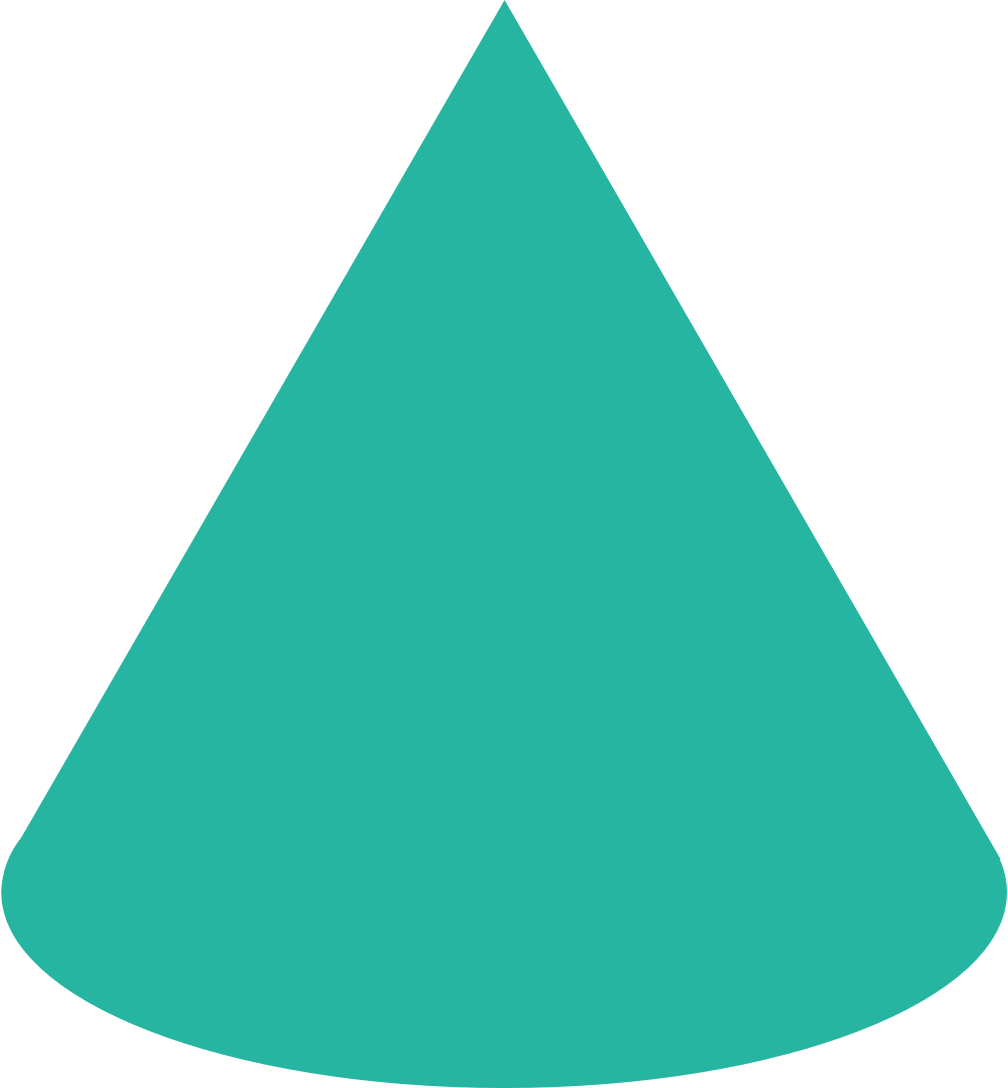 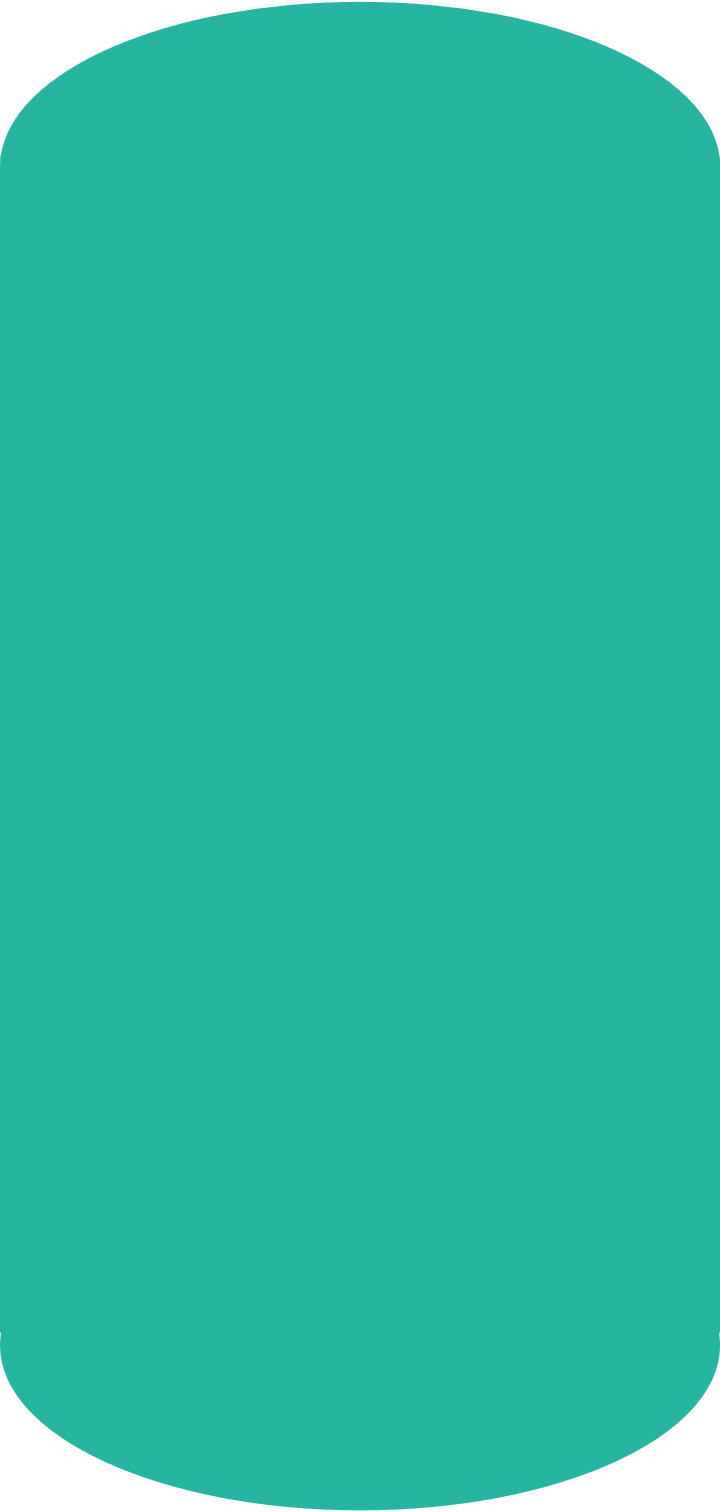 [Speaker Notes: Guide: Click on any shape to take you to its corresponding slide, or proceed to slide 4 to start from the first (square).]
[Speaker Notes: Contents locked. Please purchase the full version to unlock them.]
[Speaker Notes: Contents locked. Please purchase the full version to unlock them.]
[Speaker Notes: Contents locked. Please purchase the full version to unlock them.]
What shape is it?
Triangle
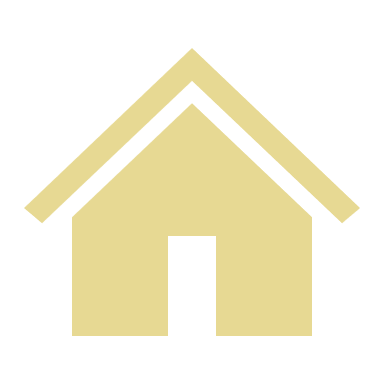 [Speaker Notes: Guide: The shape will transition in automatically. To reveal the answer (and proceed to the next slide afterward), press the spacebar/front arrow key/enter key, or click anywhere on the slide. Clicking on the home icon will take you back to the shape directory (slide 3).

Tip: Elicit from students the name of the shape. You could also do a bit of drilling by having them spell it and say it out loud.]
[Speaker Notes: Guide: no action required]
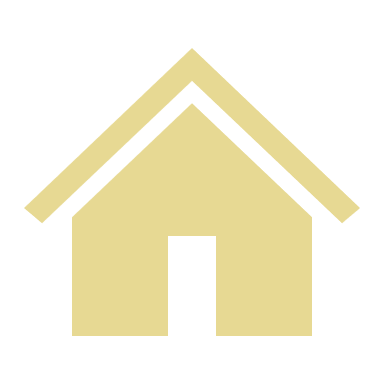 [Speaker Notes: Guide: The animation for the tracing guide will start after the slide’s entrance. You can replay the tracing guide by clicking on the shape icon in the top-left corner. To go back to the shape directory, click on the home icon. Press the spacebar/front arrow key/enter key, or click anywhere on the slide to proceed to the next side.]
[Speaker Notes: Contents locked. Please purchase the full version to unlock them.]
[Speaker Notes: Contents locked. Please purchase the full version to unlock them.]
[Speaker Notes: Contents locked. Please purchase the full version to unlock them.]
[Speaker Notes: Contents locked. Please purchase the full version to unlock them.]
[Speaker Notes: Contents locked. Please purchase the full version to unlock them.]
[Speaker Notes: Contents locked. Please purchase the full version to unlock them.]
What shape is it?
Pentagon
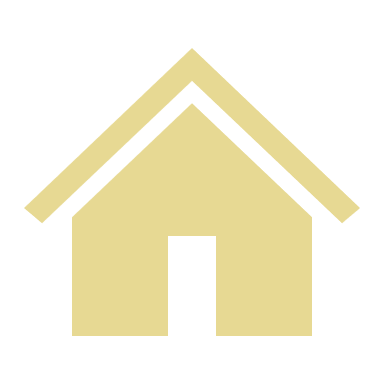 [Speaker Notes: Guide: The shape will transition in automatically. To reveal the answer (and proceed to the next slide afterward), press the spacebar/front arrow key/enter key, or click anywhere on the slide. Clicking on the home icon will take you back to the shape directory (slide 3).

Tip: Elicit from students the name of the shape. You could also do a bit of drilling by having them spell it and say it out loud.]
[Speaker Notes: Guide: no action required]
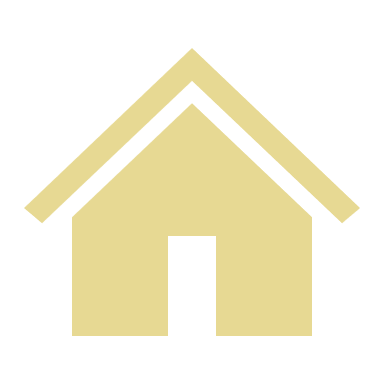 [Speaker Notes: Guide: The animation for the tracing guide will start after the slide’s entrance. You can replay the tracing guide by clicking on the shape icon in the top-left corner. To go back to the shape directory, click on the home icon. Press the spacebar/front arrow key/enter key, or click anywhere on the slide to proceed to the next side.]
[Speaker Notes: Contents locked. Please purchase the full version to unlock them.]
[Speaker Notes: Contents locked. Please purchase the full version to unlock them.]
[Speaker Notes: Contents locked. Please purchase the full version to unlock them.]
[Speaker Notes: Contents locked. Please purchase the full version to unlock them.]
[Speaker Notes: Contents locked. Please purchase the full version to unlock them.]
[Speaker Notes: Contents locked. Please purchase the full version to unlock them.]
[Speaker Notes: Contents locked. Please purchase the full version to unlock them.]
[Speaker Notes: Contents locked. Please purchase the full version to unlock them.]
[Speaker Notes: Contents locked. Please purchase the full version to unlock them.]
[Speaker Notes: Contents locked. Please purchase the full version to unlock them.]
[Speaker Notes: Contents locked. Please purchase the full version to unlock them.]
[Speaker Notes: Contents locked. Please purchase the full version to unlock them.]
What shape is it?
Star
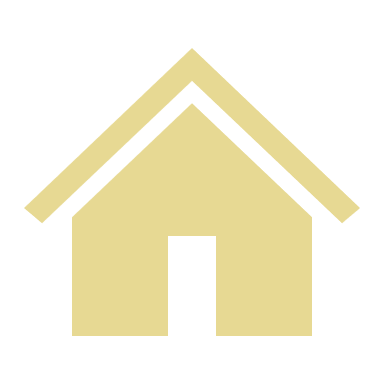 [Speaker Notes: Guide: The shape will transition in automatically. To reveal the answer (and proceed to the next slide afterward), press the spacebar/front arrow key/enter key, or click anywhere on the slide. Clicking on the home icon will take you back to the shape directory (slide 3).

Tip: Elicit from students the name of the shape. You could also do a bit of drilling by having them spell it and say it out loud.]
[Speaker Notes: Guide: no action required]
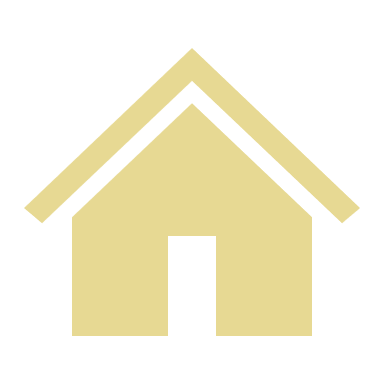 [Speaker Notes: Guide: The animation for the tracing guide will start after the slide’s entrance. You can replay the tracing guide by clicking on the shape icon in the top-left corner. To go back to the shape directory, click on the home icon. Press the spacebar/front arrow key/enter key, or click anywhere on the slide to proceed to the next side.]
[Speaker Notes: Contents locked. Please purchase the full version to unlock them.]
[Speaker Notes: Contents locked. Please purchase the full version to unlock them.]
[Speaker Notes: Contents locked. Please purchase the full version to unlock them.]
What shape is it?
[Speaker Notes: Tip: In this section, students will have to choose the shape that closely matches the object shown. (pages 4 to 6 of the worksheet)]
[Speaker Notes: [cookie]

Tip: To aid students, you can have them trace the cookie and then try to match the outline with the correct shape.

Guide: The shape options will transition in automatically. Clicking on the wrong shape will cause it to teeter (blink for circles) in place, while clicking on the right shape will transition you to the next slide.]
[Speaker Notes: Guide: no action required]
[Speaker Notes: Guide: no action required]
[Speaker Notes: Guide: Press the spacebar/front arrow key/enter key, or click anywhere on the slide to proceed to the next side.]
[Speaker Notes: Contents locked. Please purchase the full version to unlock them.]
[Speaker Notes: Contents locked. Please purchase the full version to unlock them.]
[Speaker Notes: Contents locked. Please purchase the full version to unlock them.]
[Speaker Notes: Contents locked. Please purchase the full version to unlock them.]
[Speaker Notes: Contents locked. Please purchase the full version to unlock them.]
[Speaker Notes: Contents locked. Please purchase the full version to unlock them.]
[Speaker Notes: Contents locked. Please purchase the full version to unlock them.]
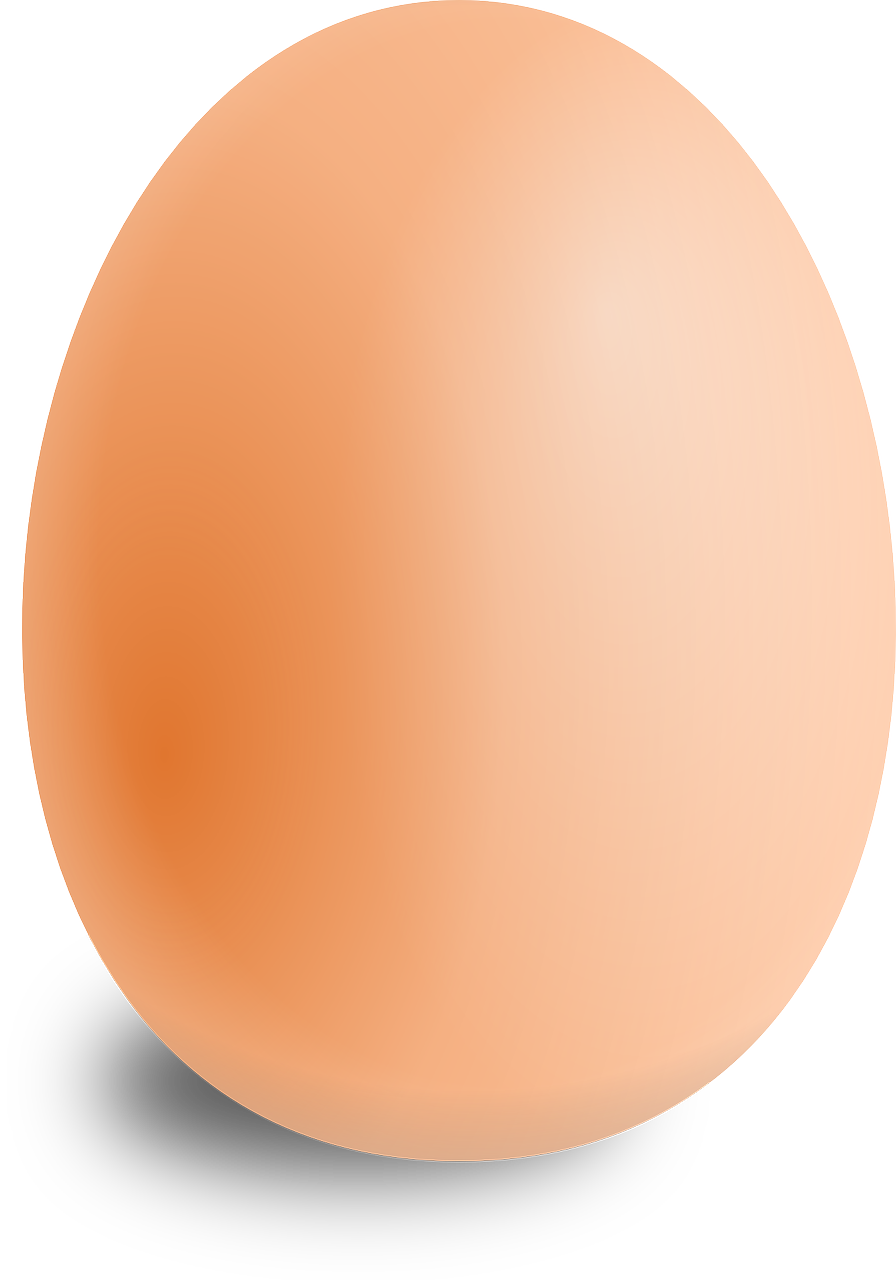 [Speaker Notes: [egg]

Tip: To aid students, you can have them trace the egg and then try to match the outline with the correct shape.

Guide: The shape options will transition in automatically. Clicking on the wrong shape will cause it to teeter (blink for circles) in place, while clicking on the right shape will transition you to the next slide.]
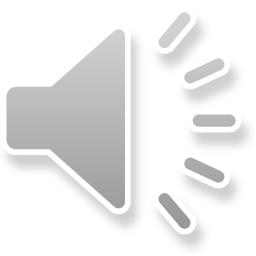 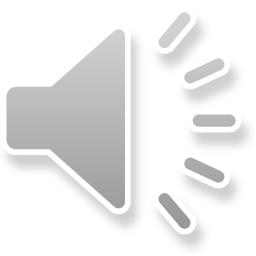 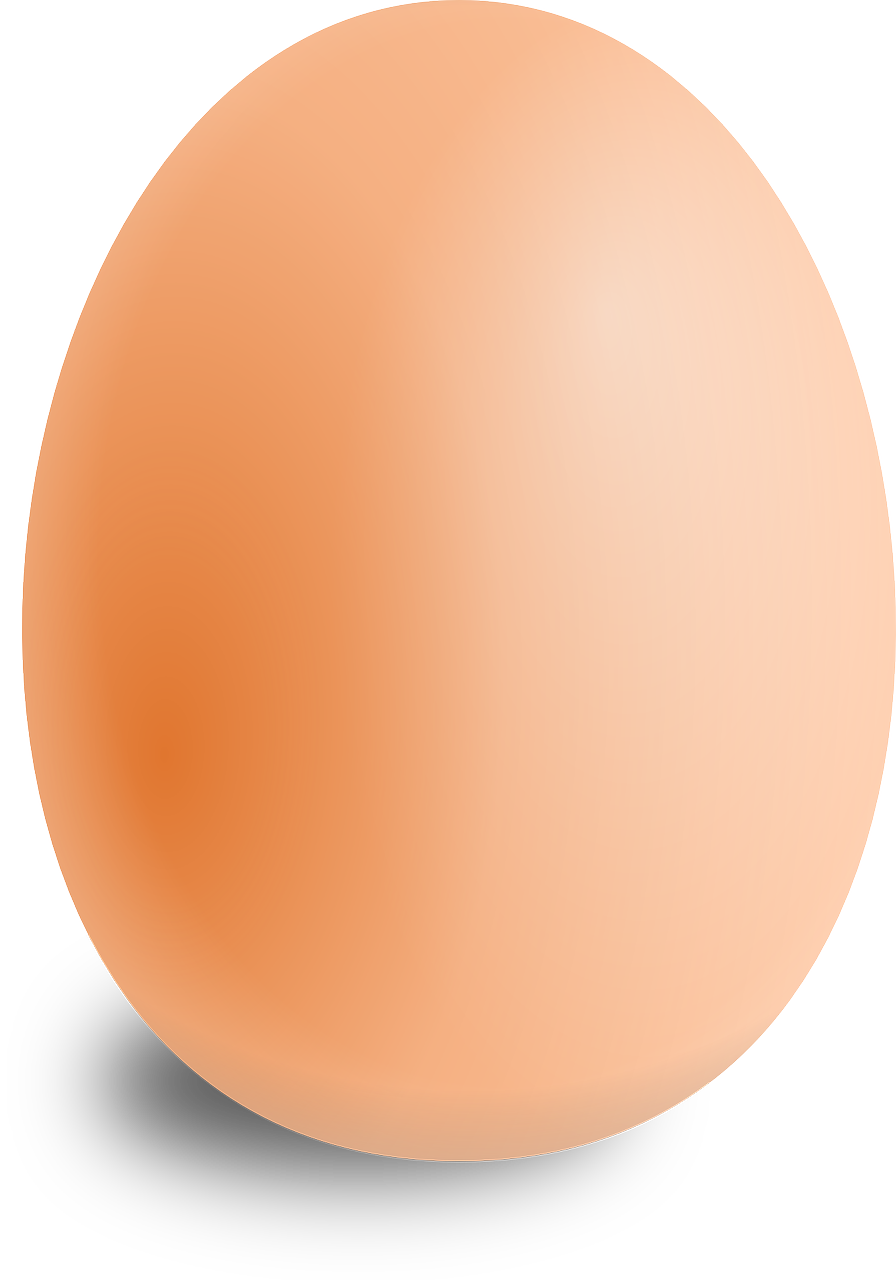 [Speaker Notes: Guide: no action required]
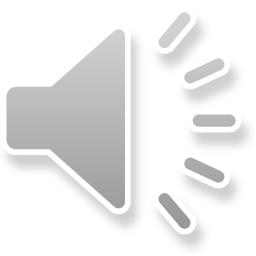 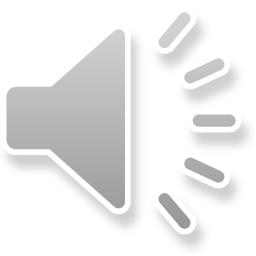 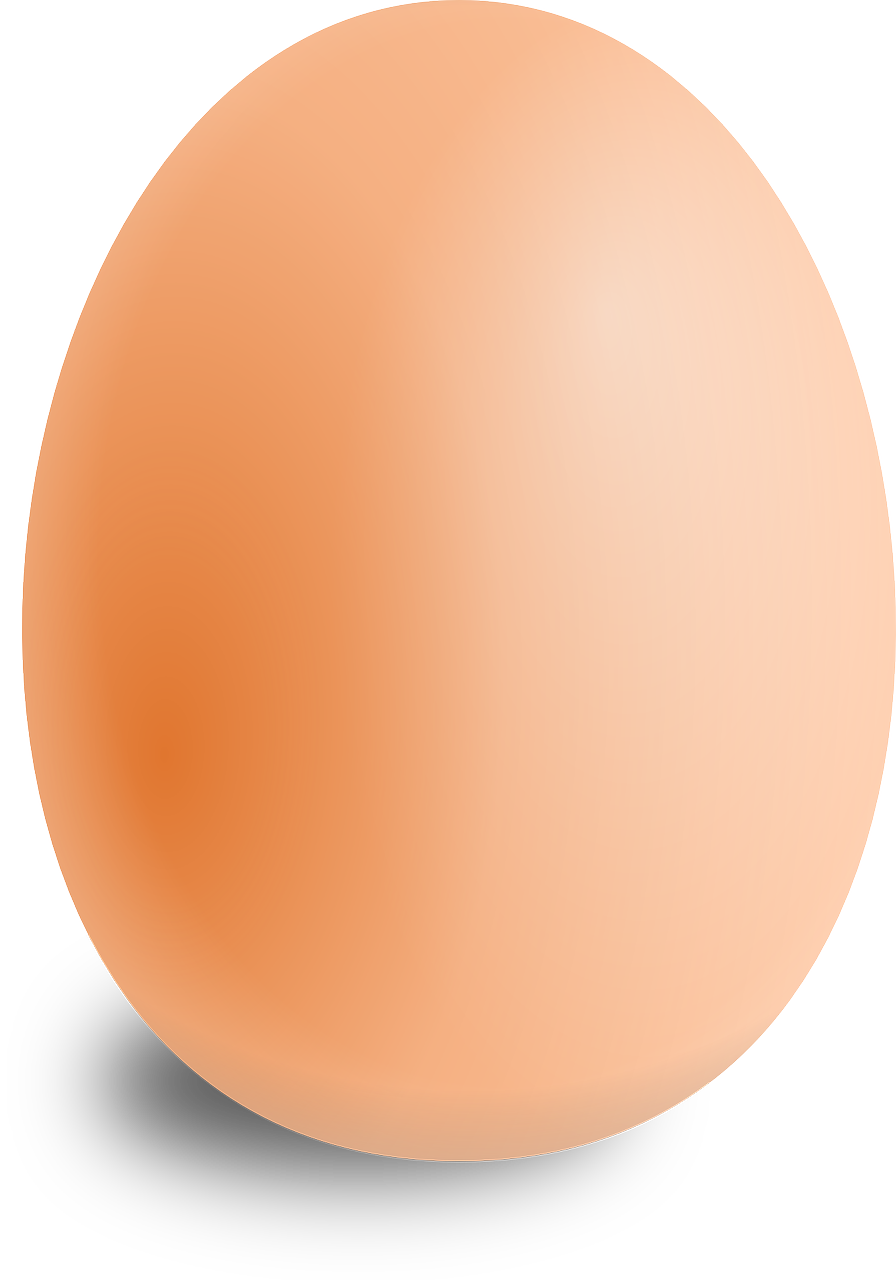 [Speaker Notes: Guide: no action required]
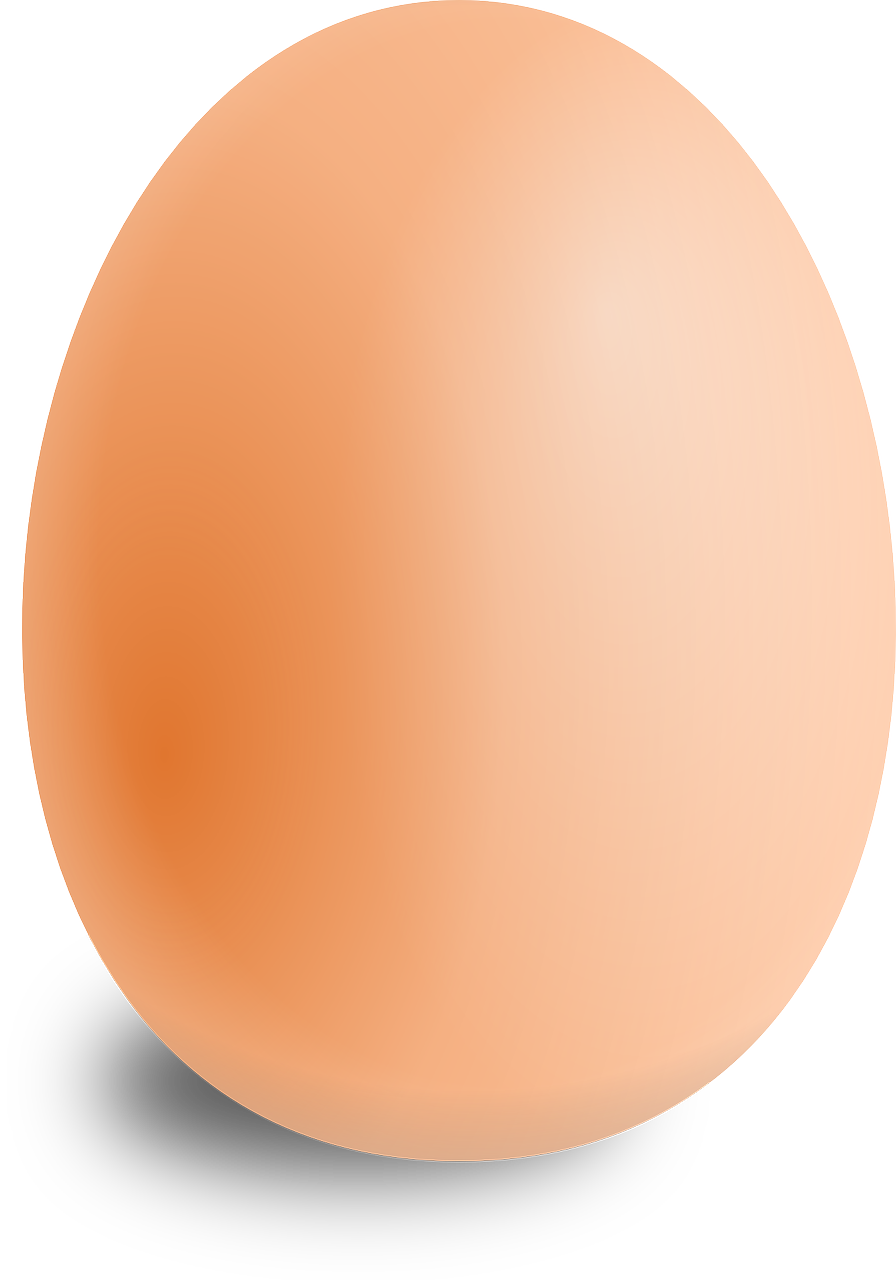 [Speaker Notes: Guide: Press the spacebar/front arrow key/enter key, or click anywhere on the slide to proceed to the next side.]
[Speaker Notes: Contents locked. Please purchase the full version to unlock them.]
[Speaker Notes: Contents locked. Please purchase the full version to unlock them.]
[Speaker Notes: Contents locked. Please purchase the full version to unlock them.]
[Speaker Notes: Contents locked. Please purchase the full version to unlock them.]
[Speaker Notes: Contents locked. Please purchase the full version to unlock them.]
[Speaker Notes: Contents locked. Please purchase the full version to unlock them.]
[Speaker Notes: Contents locked. Please purchase the full version to unlock them.]
[Speaker Notes: Contents locked. Please purchase the full version to unlock them.]
[Speaker Notes: Contents locked. Please purchase the full version to unlock them.]
[Speaker Notes: Contents locked. Please purchase the full version to unlock them.]
[Speaker Notes: Contents locked. Please purchase the full version to unlock them.]
[Speaker Notes: Contents locked. Please purchase the full version to unlock them.]
[Speaker Notes: Contents locked. Please purchase the full version to unlock them.]
[Speaker Notes: Contents locked. Please purchase the full version to unlock them.]
[Speaker Notes: Contents locked. Please purchase the full version to unlock them.]
[Speaker Notes: Contents locked. Please purchase the full version to unlock them.]
[Speaker Notes: [kite]

Tip: To aid students, you can have them trace the kite and then try to match the outline with the correct shape.

Guide: The shape options will transition in automatically. Clicking on the wrong shape will cause it to teeter (blink for circles) in place, while clicking on the right shape will transition you to the next slide.]
[Speaker Notes: Guide: no action required]
[Speaker Notes: Guide: no action required]
[Speaker Notes: Guide: Press the spacebar/front arrow key/enter key, or click anywhere on the slide to proceed to the next side.]
[Speaker Notes: Contents locked. Please purchase the full version to unlock them.]
[Speaker Notes: Contents locked. Please purchase the full version to unlock them.]
[Speaker Notes: Contents locked. Please purchase the full version to unlock them.]
[Speaker Notes: Contents locked. Please purchase the full version to unlock them.]
Complete the shape
[Speaker Notes: Tip: In this section, students will have to choose the correct half to complete the shape. (pages 6 and 7 of the worksheet)]
[Speaker Notes: Contents locked. Please purchase the full version to unlock them.]
[Speaker Notes: Contents locked. Please purchase the full version to unlock them.]
[Speaker Notes: Contents locked. Please purchase the full version to unlock them.]
[Speaker Notes: Contents locked. Please purchase the full version to unlock them.]
[Speaker Notes: Contents locked. Please purchase the full version to unlock them.]
[Speaker Notes: Contents locked. Please purchase the full version to unlock them.]
[Speaker Notes: Tip: You can provide hints of what the whole shape is using objects from earlier in the lesson or your immediate surroundings.

Guide: The options transition in automatically. Clicking on the wrong shape will cause it to teeter in place, while clicking on the right shape will transition you to the next slide.]
Cone
[Speaker Notes: Guide: no action required]
Cone
[Speaker Notes: Guide: Press the spacebar/front arrow key/enter key, or click anywhere on the slide to proceed to the next side.]
[Speaker Notes: Tip: You can provide hints of what the whole shape is using objects from earlier in the lesson or your immediate surroundings.

Guide: The options transition in automatically. Clicking on the wrong shape will cause it to teeter in place, while clicking on the right shape will transition you to the next slide.]
Hexagon
[Speaker Notes: Guide: no action required]
Hexagon
[Speaker Notes: Guide: Press the spacebar/front arrow key/enter key, or click anywhere on the slide to proceed to the next side.]
[Speaker Notes: Contents locked. Please purchase the full version to unlock them.]
[Speaker Notes: Contents locked. Please purchase the full version to unlock them.]
[Speaker Notes: Contents locked. Please purchase the full version to unlock them.]
[Speaker Notes: Contents locked. Please purchase the full version to unlock them.]
[Speaker Notes: Contents locked. Please purchase the full version to unlock them.]
[Speaker Notes: Contents locked. Please purchase the full version to unlock them.]
Find the shape
[Speaker Notes: Tip: In this section, you may want to split students up into pairs/groups (if large enough) and give them one try each to find the matching shape. If using a touchscreen device, you could make this a tactile/kinesthetic activity.

Note: Given the nature of this activity, there is no corresponding worksheet for it.]
[Speaker Notes: Contents locked. Please purchase the full version to unlock them.]
[Speaker Notes: Contents locked. Please purchase the full version to unlock them.]
[Speaker Notes: Contents locked. Please purchase the full version to unlock them.]
[Speaker Notes: Guide: Click/tap on a card to flip it over and reveal a shape. If the wrong card is clicked/tapped, it will reveal a shape and flip back over automatically. If the right card is clicked/tapped, it will transition you to the next slide.]
[Speaker Notes: Guide: no action required]
[Speaker Notes: Guide: Press the spacebar/front arrow key/enter key, or click anywhere on the slide to proceed to the next side.]
[Speaker Notes: Contents locked. Please purchase the full version to unlock them.]
[Speaker Notes: Contents locked. Please purchase the full version to unlock them.]
[Speaker Notes: Contents locked. Please purchase the full version to unlock them.]
[Speaker Notes: Guide: Click/tap on a card to flip it over and reveal a shape. If the wrong card is clicked/tapped, it will reveal a shape and flip back over automatically. If the right card is clicked/tapped, it will transition you to the next slide.]
[Speaker Notes: Guide: no action required]
[Speaker Notes: Guide: Press the spacebar/front arrow key/enter key, or click anywhere on the slide to proceed to the next side.]
[Speaker Notes: Contents locked. Please purchase the full version to unlock them.]
[Speaker Notes: Contents locked. Please purchase the full version to unlock them.]
[Speaker Notes: Contents locked. Please purchase the full version to unlock them.]
[Speaker Notes: End of slides]
THANK YOU for trying out our demo lesson.
Please purchase the full version to unlock additional features and content.